TBS’ de ÜRETİM (HAZIRLAMA VE PİŞİRME)
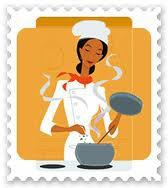 Üretim Planlaması
Üretim planlaması, yemek deneyimi konusunda konuk beklentilerini karşılamak ve hatta aşmak için atılması gereken ilk adımdır. 
Üretim planlaması, ilgili yiyecek ve içecek işletmesinin farklı yapısına uygun olarak yapılmalıdır.
Üretim Planlaması
Planlama çerçevesinde yapılacak ilk görev; mönü kalemlerinin üretim miktarlarının belirlenmesidir. 
Birçok işletme, geçmiş satış kayıtlarını inceleyerek, bir sonraki dönem için üretim miktarını tahmin etmeye çalışır.
YİYECEK ÜRETİM PLANLAMASININ AMAÇLARI
Yiyecekleri pişirmenin dört önemli nedeni
vardır.
.
1.Yiyeceğin tat ve lezzetini artırır.
2.Yiyeceğin yapısal değişikliğine olumlu
katkıda bulunur. ör. pişirme ile birlikte et lifleri
çözülür, sebze ve meyvedeki selüloz yumuşar
dolayısı ile daha kolay çiğnenir ve hazmedilir.
3.İştahı açar ve mide öz suyunu harekete geçirir.
4. Birçok zararlı mikroorganizmayı yok eder.
Pişirme yiyeceklere yapılan ısı uygulamasıdır
Yiyeceğin cinsine
Zamana
İstenilen lezzet ve alışkanlıklara
Eldeki imkanlara göre
Pişirme yöntemi(ısının transfer şekli) seçilir.
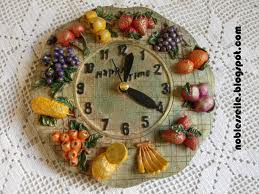 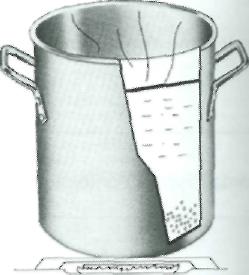 Yiyeceklerin hazırlanması - pişirilmesi, saklanması ve
servisinde; 
ısı ve mekanik enerji önemlidir.
Sıcaklık termometre ile ölçülür
3 farklı ölçü birimi vardır.

                  Celsius (°C)
                                                                         Fahrenhayt (°F)                        Kelvin
Çevrim için;
°F = °C × 1.8 + 32 
 °C = (°F – 32) / 1.8
YİYECEKLERE UYGULANAN 
ISI TRANSFERLERİ
Termodinamik kanunlarına göre ısı yalnızca bir yönde,yüksek sıcaklıktan düşük sıcaklığa doğru transfer olur.

İletimle (kondüksiyon) ısı transferi 
Taşınımla (konveksiyon) ısı transferi
Işınımla (radyasyon) ısı transferi
İletimle (kondüksiyon) ısı transferi: 
Farklı sıcaklıkta iki kütlenin birbirine teması ile yapılan ısı transferidir. Isı enerjisi yüksek sıcaklıktaki bir objeden düşük sıcaklıktakine transfer edilir.
                              Isının transferine aracılık yapan
                                   (pişirme kabı)

                                              kondüksiyon ısı iletimi   ile pişen yemek

                                                    
                                                  ısı kaynağı
Taşınımla (konveksiyon) ısı transferi:
Katı kütle ile, akışkan kütle arasındaki ısı transferi. Isı enerjisinin sıcaklıktaki farklılığa bağlı olarak sıvı veya gaz içinde taşınmasıdır.
 Aracılık edenler;su-yağ gibi sıvılar, hava-buhar
                         
                          hava
                                  yağ
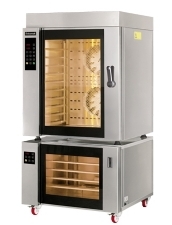 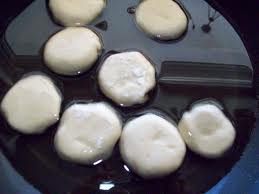 Işıma (Radiation)ile ısı transferi: 
Temas halinde olmayan iki kütle arasında ışık yoluyla yapılan ısı transferi. Isı enerjisinin bir yerden başka bir yere elektromanyetik dalgalarla taşınmasıdır.
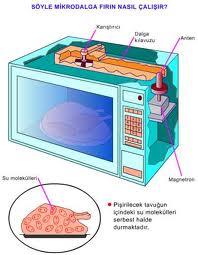 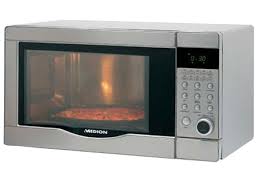